项目八   华中旅游区
任务一  华中区旅游概况
任务二  湖北省
任务三  湖南省
任务四  江西省
职业知识目标：
1.掌握华中旅游区的地理环境特点、旅游资源特征。
2.熟悉华中旅游区主要的旅游城市与旅游景区的特色。
3.熟悉华中旅游区主要的旅游线路。
职业能力目标：
能分析华中旅游区地理环境与旅游资源的关系。
能依据华中旅游区旅游资源的特点，设计有特色的华中旅游区旅游线路。
能撰写华中旅游区特色旅游景区的讲解词。
职业素质目标：
1.通过旅游线路的设计，培养学生学习的主动性，提高学生解决问题的能力。
2.通过景点的讲解，培养学生良好的语言表达能力。
任务一  华中旅游区概况
一、自然地理环境
（一）平原、丘陵、山地等相间分布，河湖众多
（二）典型的亚热带季风气候
二、人文地理环境
（一）历史悠久，楚文化深厚
（二）红色文化底蕴深厚
三、旅游资源特点
（一）山水旅游资源丰富
（二）三国遗迹众多
（三）楚文化遗存多
（四）红色旅游资源丰富
任务二  湖北省
一、旅游概况
湖北省简称鄂，省会武汉。湖北文化底蕴深厚，是楚文化的发源地，中华民族的始祖炎帝的故里、屈原的故乡、李时珍的故乡等。
湖北省旅游资源丰富，名胜古迹多，以山水风光、三国遗迹和革命纪念地为主
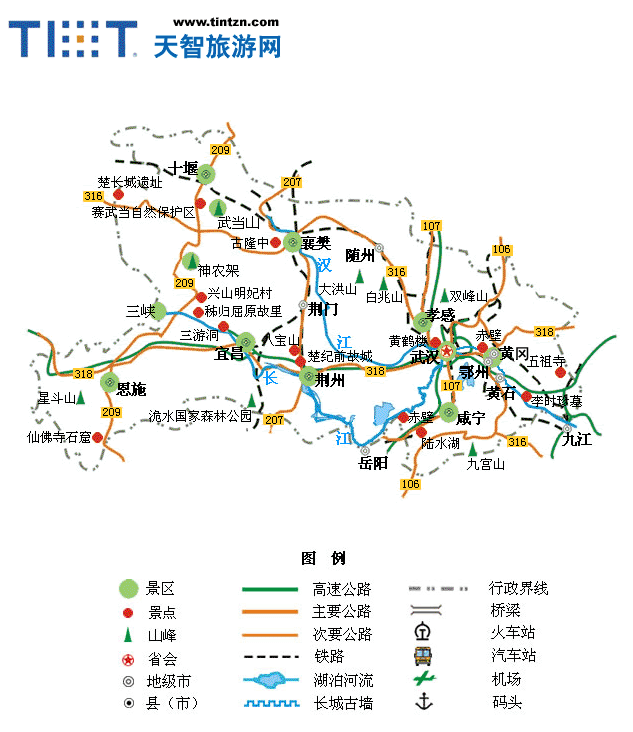 二、民俗风情
（一）饮食文化
湖北菜，古称楚菜、荆菜，起源于江汉平原。以江汉平原为中心，由武汉、荆州和黄州三种地方风味菜组成。典型名菜有清蒸武昌鱼、莲藕炖排骨、仙桃蒸三元、红烧木琴鱼、泡蒸鳝鱼、沔阳三蒸等。知名小吃有热干面、周黑鸭等。
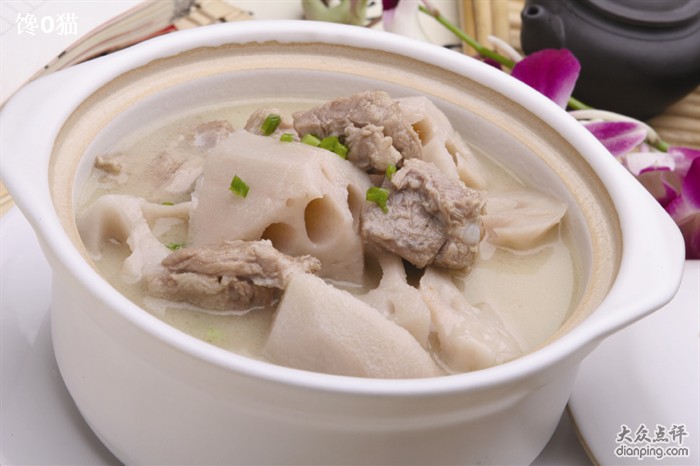 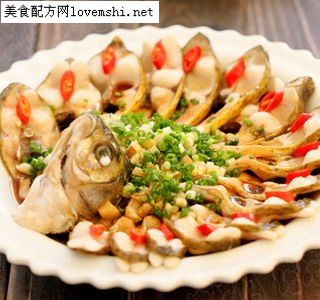 （二）民间艺术
湖北传统文化历史悠久，艺术形式多样，主要可分为戏曲、说唱、歌舞等三大类。湖北有22种地方剧种，其中最具影响力的是汉剧、楚剧、荆州花鼓戏等。说唱形式丰富，最突出的曲种是湖北评书。境内歌舞最具代表性的是《编钟乐舞》、《九歌》。
（三）地方特产
湖北特产种类繁多丰富，如热干面、面窝、精武鸭脖、周黑鸭、洪山菜薹、武昌鱼、蔡甸莲藕、天门黄花菜、云梦鱼面、孝感米酒、麻糖、宜昌苕酥、襄阳大头菜、江陵八宝饭等等。
三、主要旅游城市及景区
（一）武汉
武汉，湖北省的省会，又称“江城”。李白曾在此写下“黄鹤楼中吹玉笛，江城五月落梅花”的诗句。武汉旅游资源丰富，旅游业发达，是“中国优秀旅游城市”。自然风光以湖泊和山地为主，人文景观以楚文化为代表。
1.黄鹤楼
黄鹤楼最早是三国时孙权以军事目的而建，至唐朝，逐步成为旅游名胜。由于战争的影响，屡建屡废。现在的黄鹤楼是1981年重建。以清代“同治楼”为原型设计。
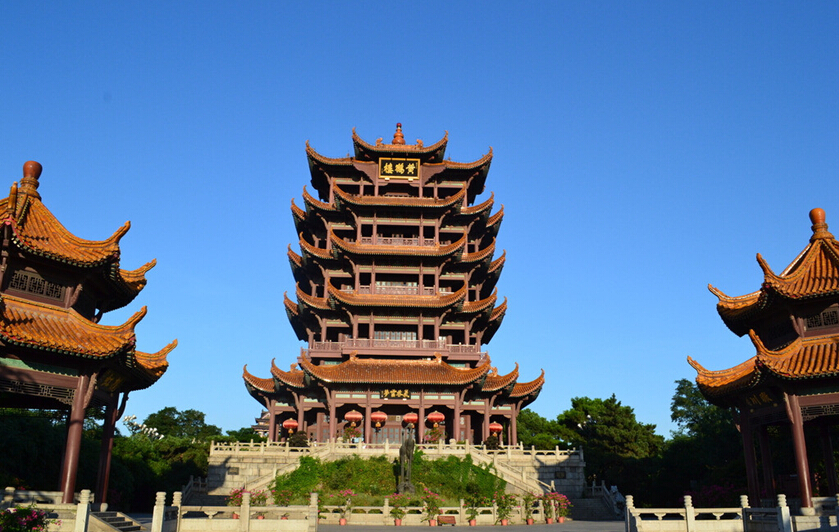 2.东湖风景区
东湖风景区位于武汉市中心城区，是国家5A级景区。整个旅游区以湖泊为核心，湖光山色为突出景观，是中国最大的城中湖。整个风景区分为听涛区、磨山区、珞洪区、落雁区、吹笛区、白马区等部分。
（二）荆州
荆州，古称“江陵”，是春秋战国时楚国都城所在地，位于湖北省中南部，是楚文化的发祥地和三国文化的中心。其著名景点有荆州古城、熊家冢、关公庙、章华寺、洪湖等。
1.荆州古城
荆州古城始建于春秋战国时期，曾是楚国的官船码头。楚、西汉、东汉、三国、西晋、东晋、南北朝、宋、明等朝，封王侯于此地。
2.荆州关公庙
荆州关公庙是全国四大关庙之一，与山西解州关祠、湖北当阳关陵、河南洛阳关林并列为中国四大关公纪念圣地。荆州关公庙始建于明朝洪武年间，整个殿宇分为仪门、正殿、结义楼、陈列馆等部分。
（三）宜昌
宜昌，位于湖北西南部，长江中游，古称夷陵。宜昌以三峡旅游而闻名，旅游资源丰富，有三峡大坝、三峡人家风景区、清江画廊度假区等景区。
1.三峡大坝旅游区
三峡大坝旅游区位于湖北省宜昌市境内，于1997年正式对外开放，整个景区著名的景点有三峡大坝、三峡截流纪念园、坛子岭等。其中，坛子岭是欣赏三峡工程全景的最佳点，同时设有模型展示厅、亿年江底石、四面截流石、三峡坝址基石等景观。
2.清江画廊风景区
清江画廊风景区位于三峡宜昌的长阳土家族自治县，主要景点有倒影峡、仙人寨、武落钟离山等。武落钟离山是清江画廊风景区的核心景点，山体主峰海拔397.5米。
3.葛洲坝水利枢纽
葛洲坝水利枢纽工程位于长江三峡的西陵峡出口，南津关下游约3公里处。大坝全长2606米，坝顶高70米，整个工程横跨大江、葛洲坝、二江、西坝和三江。
（四）神农架风景区
神农架风景区位于湖北西部，北面和南面分别与十堰市和宜昌市相邻。因海拔3000米以上的山峰有6座，海拔2500米以上山峰20多座，最高峰神农顶海拔3106.2米，成为华中第一峰，神农架因此有“华中屋脊”之称，传说神农在此尝百草。
（五）武当山
武当山，又名太和山，位于湖北省十堰市境内，景区总面积312平方公里。武当山是我国著名的道教圣地、太极拳的发祥地、国家重点风景名胜区、全国十大避暑胜地，1994年武当山古建筑群被列入《世界文化遗产名录》。
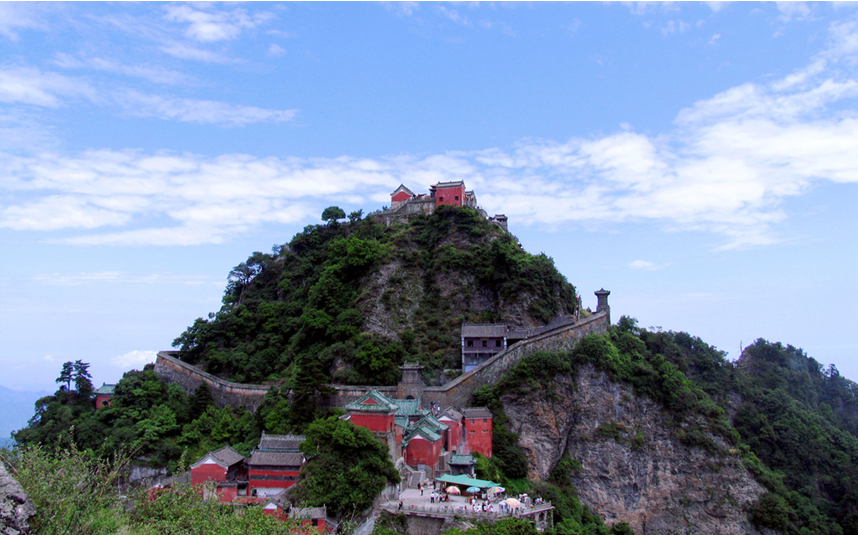 （六）赤壁
湖北有文武赤壁之说，文赤壁位于黄州，因苏东坡而著名；武赤壁位于赤壁市，是三国时期著名的赤壁大战的遗址。
文赤壁位于黄州市，由于北宋著名文学家苏轼于此写了传颂千古的前后《赤壁赋》，而命名为“东坡赤壁”或“文赤壁”。
武赤壁位于赤壁市西北36公里的长江南岸，隔江与乌林相望，陆水由其东注入长江。武赤壁是著名的古战场。
四、主要旅游线路
（一）三国文化旅游线
（二）世界遗产旅游线
（三）长江三峡旅游线
（四）生态人文旅游线
任务三  湖南省
一、旅游概况
湖南省位于长江中游南部，大部分地区在洞庭湖之南，故名湖南。境内湘江贯穿南北，又简称为湘，省会长沙。湖南湘楚文化博大精深，文化艺术发达，尤其是湖南的湘绣，与苏绣、粤绣、蜀绣并称中国的四大名绣。
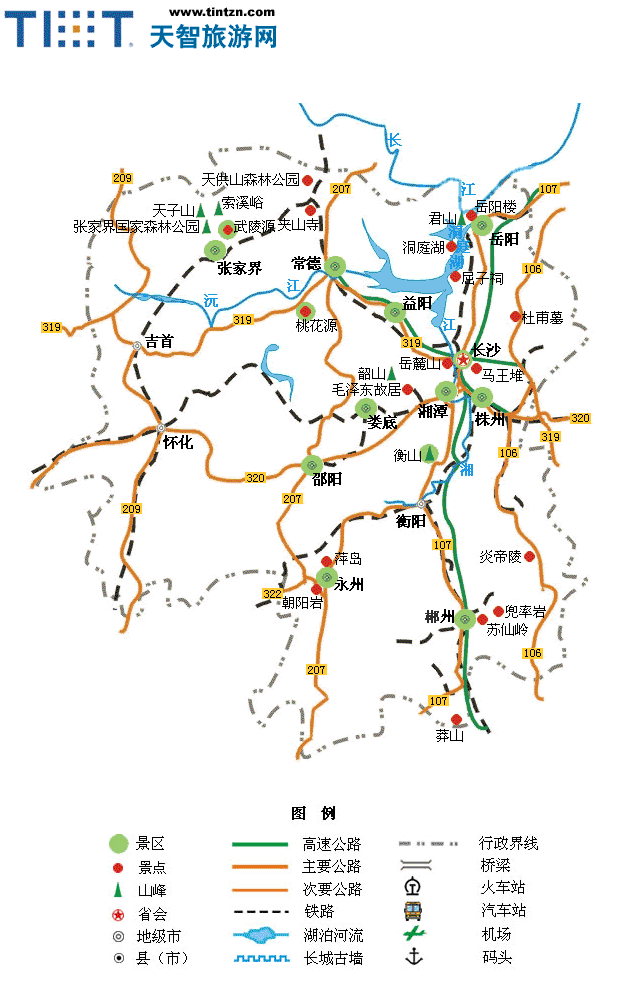 二、民俗风情
（一）饮食文化
湘菜，汉族饮食文化八大菜系之一，历史悠久，汉朝时已经形成菜系。湘菜调味注重酸辣，多喜食辣椒。湘菜的著名菜肴有腊味合蒸、东安子鸡、麻辣子鸡、红煨鱼翅、汤泡肚、冰糖湘莲、金钱鱼等。
（二）民间艺术
湖南的民间艺术多姿多彩，有湘绣、花鼓戏、侗戏、民间剪纸、花灯戏、常德丝弦、棕编等。
（三）地方特产
湖南特产有浏阳烟花，菊花石雕，湘绣，臭豆腐，醴陵陶瓷，醴陵烟花，攸县香干，茶陵黄牛，炎陵白鹅，炎陵香菇，槟榔，湘莲等。
三、主要旅游城市及景区
（一）长沙
长沙，古称潭州，国家历史文化名城。长沙是楚文化和湖湘文化的发祥地之一。长沙旅游景点众多，有岳麓山——橘子洲旅游区、湖南省博物馆、花明楼、长沙世界之窗、雷锋纪念馆和天心阁等。
1.岳麓书院
岳麓书院，位于湖南省长沙市湘江西岸，中国古代著名四大书院之一。书院始建于北宋开宝九年(公元976年)，一千余年来，这所誉满海内外的著名学府，历经宋、元、明、清时势变迁，及晚清(公元1903年)改制为湖南高等学堂，1926年正式定名为湖南大学，号称千年学府。
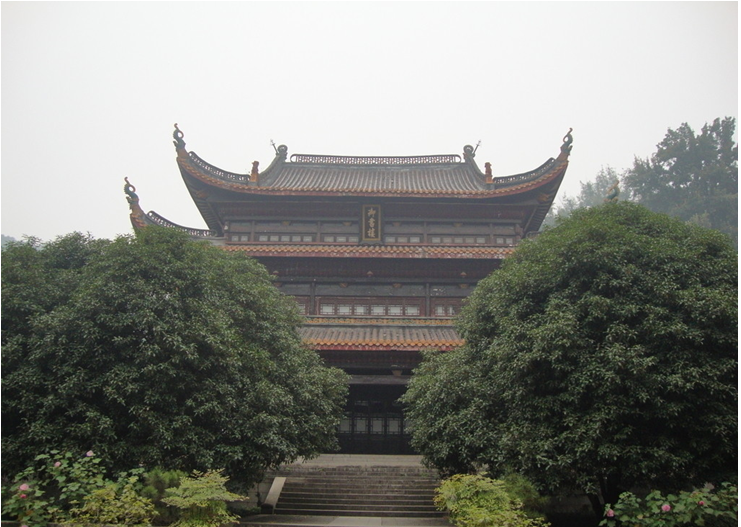 2.橘子洲
橘子洲又名橘洲、水陆洲，位于长沙市区湘江江心，是湘江下游众多冲积沙洲之一。毛主席曾经赋诗赞到“独立寒秋，湘江北去，橘子洲头……”。
3.马王堆汉墓
马王堆位于长沙市东郊浏阳河西岸，距市中心约4公里。是西汉初期长沙国丞相利苍及其妻子和儿子的墓葬。三座汉墓中，一号墓是利苍妻的墓，二号墓葬的是汉初长沙国丞相轪侯利苍，三号墓是利苍之子的墓。
（二）岳阳市
岳阳市位于湖南省东北部，是江南最早的古城之一，素有“湘北门户”之称。以“洞庭天下水、岳阳天下楼”而闻名。
1.洞庭湖
洞庭湖位于湖南省北部，是中国第四大湖，仅次于青海湖、兴凯湖和鄱阳湖。它也是中国第二大淡水湖，湖面宽阔，有八百里洞庭之称。
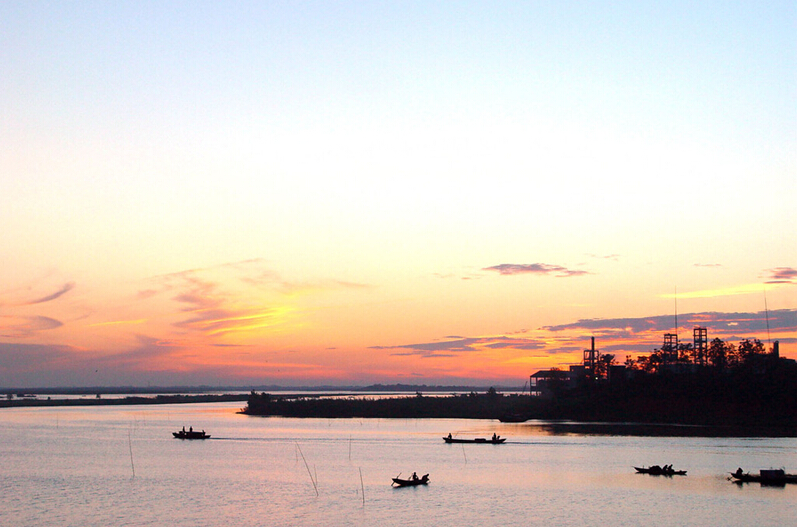 2.岳阳楼
岳阳楼，位于岳阳市西门城头，紧靠洞庭湖畔，与江西南昌的滕王阁、湖北武汉的黄鹤楼并称为江南三大名楼。岳阳楼前身为鲁肃的阅兵台，历史上岳阳楼重建过多次，现存建筑是清代所建，沿袭了清朝光绪六年所建时的形制。北宋范仲淹脍炙人口的《岳阳楼记》更使岳阳楼著称于世。
（三）南岳衡山
衡山，又名南岳、寿岳、南山，位于衡阳市南岳区境内，是中国五岳之一。“福如东海，寿比南山”的“南山”即衡山。衡山因气候条件好，植物茂盛，四季常绿，有着“五岳独秀”的美称。
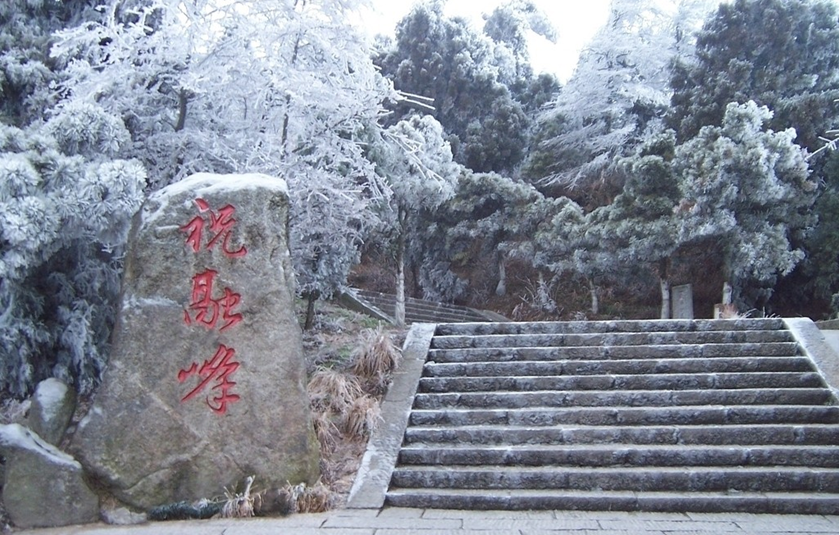 （四）武陵源风景名胜区
武陵源风景名胜区位于湖南省西北部，是国家5A级景区。由张家界国家森林公园、索溪峪自然保护区、天子山自然保护区和杨家界自然保护区组成。奇峰、怪石、幽谷、秀水、溶洞合称为武陵源“五绝”。
（五）凤凰古城
凤凰古城位于湖南省西南部，属湘西土家族苗族自治州境内，与贵州省为邻。曾被新西兰著名作家路易艾黎称赞为“中国最美丽的小城”。凤凰古城自古以来就一直是苗族和土家族的聚居地区。
四、主要旅游线路
（一）湘东北历史人文旅游线
（二）湘西北世界遗产旅游线
（三）湘西民族风情旅游线
任务四   江西省
一、旅游概况
江西省简称赣，省会南昌，因境内主要河流赣江而得名。主要城市有南昌、赣州、九江、景德镇等。江西自古以来素有“物华天宝、人杰地灵”之誉，文物古迹、风景名胜众多，有庐山、滕王阁、三清山、婺源、龙虎山、井冈山等。
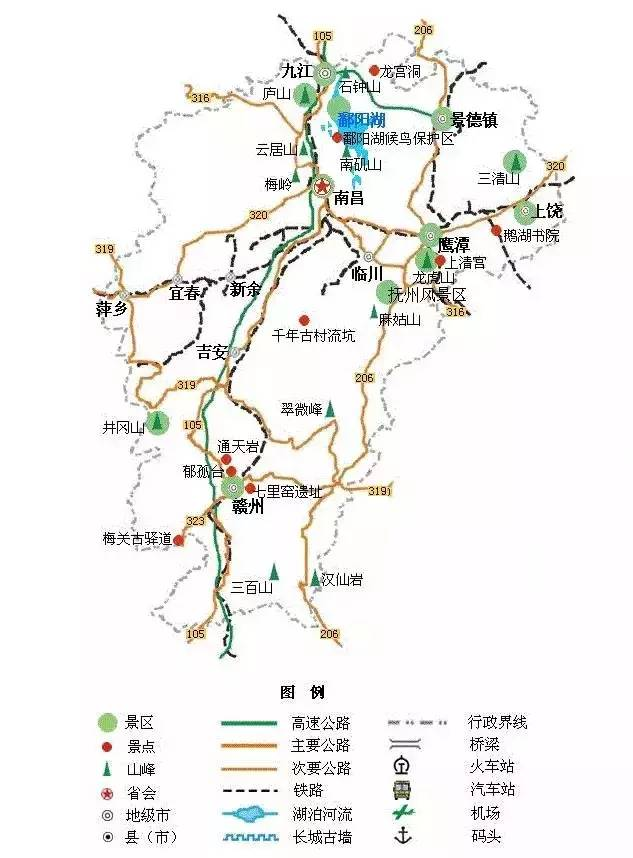 二、民俗风情
（一）饮食文化
赣菜由南昌、鄱阳湖区和赣南地区菜构成，有味浓、油重、主料突出、原汁原味等特色。赣菜典型菜品有海参眉毛肉丸、三杯鸡、红酥肉、南丰鱼丝、文山里脊丁、清炖武山鸡、清蒸荷包鲤鱼、炒血鸭、小炒鱼等。
（二）民间艺术
江西省民间艺术中有赣剧、兴国山歌、采茶戏、南丰傩舞、竹篙火龙等。
（三）地方特产
江西特产丰富，其中最具代表的为景德镇陶瓷、赣州脐橙、兴国米粉鱼、南丰蜜桔、庐山云雾茶等。景德镇陶瓷以白瓷著称，素有“白如玉，明如镜，薄如纸，声如磬”之称。
三、主要旅游城市及景区
（一）南昌市
南昌市是江西省省会，又称洪城、英雄城。南昌旅游资源丰富，自然与人文旅游景观众多。主要有滕王阁、八一广场、八一起义纪念馆、南昌之星等。
1.滕王阁
滕王阁位于江西省南昌市西北部沿江路赣江东岸，是南方唯一一座皇家建筑。始建于唐朝永徽四年，是江南三大名楼之一，因初唐才子王勃作《滕王阁序》让其扬名天下。
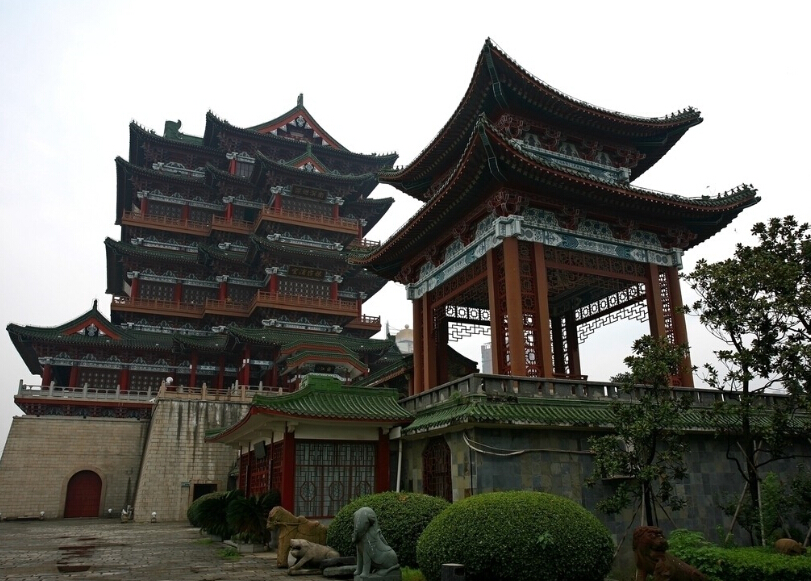 2.八一起义旧址群
八一起义旧址是全国重点保护单位，包括中国共产党的“八一”起义总指挥部旧址、贺龙指挥部旧址、朱德军官教育团旧址、叶挺指挥部旧址、朱德旧居5个点。
（二）鄱阳湖
鄱阳湖位于江西省上饶市、南昌和九江交界处的长江南岸，是中国第一大淡水湖。鄱阳湖被称为“白鹤世界”、“珍禽王国”，这里有世界上最大的鸟类保护区，保护区内鸟类有300多种。
（三）庐山
庐山又称匡山或匡庐，位于江西省北部，是江西的北大门。庐山以雄、奇、险、秀闻名于世，素有“匡庐奇秀甲天下”之美誉，是享誉海内外的避暑胜地。
庐山旅游资源丰富，既有自然景观，也有众多的人文景区。自然景观中，代表性的景点有芦林湖、石涧瀑、五老峰、险峰等。人文景区的典型代表有观音桥、仙人洞、白鹿洞书院、美庐别墅、庐山会议会址、博物院等。
（四）上饶市
1. 三清山
三清山位于江西省上饶市玉山县与德兴市交界处，是我国著名的道教名山，2008年被列为世界自然遗产名录。因其三座主峰玉京、玉虚、玉华挺拔，似道教三尊而得名。三清山自然与人文景观丰富，尤其以花岗岩地貌景观和道教文化最具代表性。
2.婺源
婺源县位于江西省东北部，属上饶市下辖县。这里是徽州文化的发祥地之一，素有“书乡”、“茶乡”之称，被誉为“中国最美的乡村”。婺源建县的历史有1200多年，其文化风俗、房屋建筑、饮食居住等都是徽文化的重要组成部分，境内分布有保存完整的古村落，保存着大量的物质文化遗存。婺源自古文风鼎盛、名士辈出。
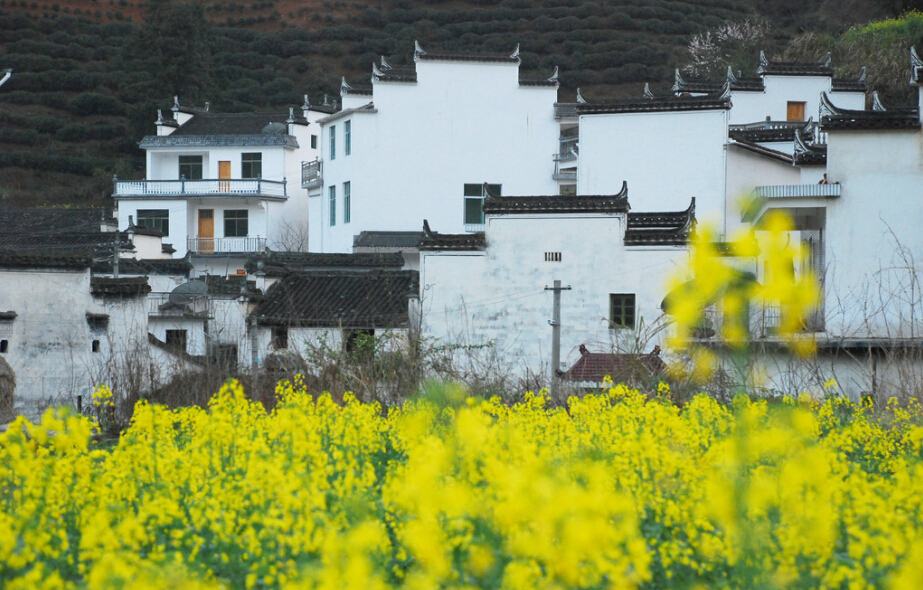 （五）井冈山
井冈山市位于江西省中部偏西，被誉为“中国革命的摇篮”和“中华人民共和国的奠基石”。井冈山自然景观优美，以“雄、险、秀、幽、奇”等为特色。
（六）龙虎山风景名胜区
龙虎山风景名胜区位于江西鹰潭市，是中国道教发祥地，创始人张道陵曾在此修道，后发展为正一教。鼎盛时期建有道观80余座，道院36座，道宫数个，是名副其实的“道都”。景区自然与人文旅游资源丰富，尤以丹霞地貌景观、道教文化、崖墓群等为代表，称为龙虎山景观的“三绝”。
四、主要旅游线路
（一）红色文化旅游线
（二）道教文化旅游线
（三）名山名水旅游线